Проектная деятельность с детьми старшего дошкольного возраста«Моя родословная»
Подготовил
Воспитатель 
Мбдоу – Д/С № 5 «Почемучка» г. Суворов
Молостова Татьяна Владимировна
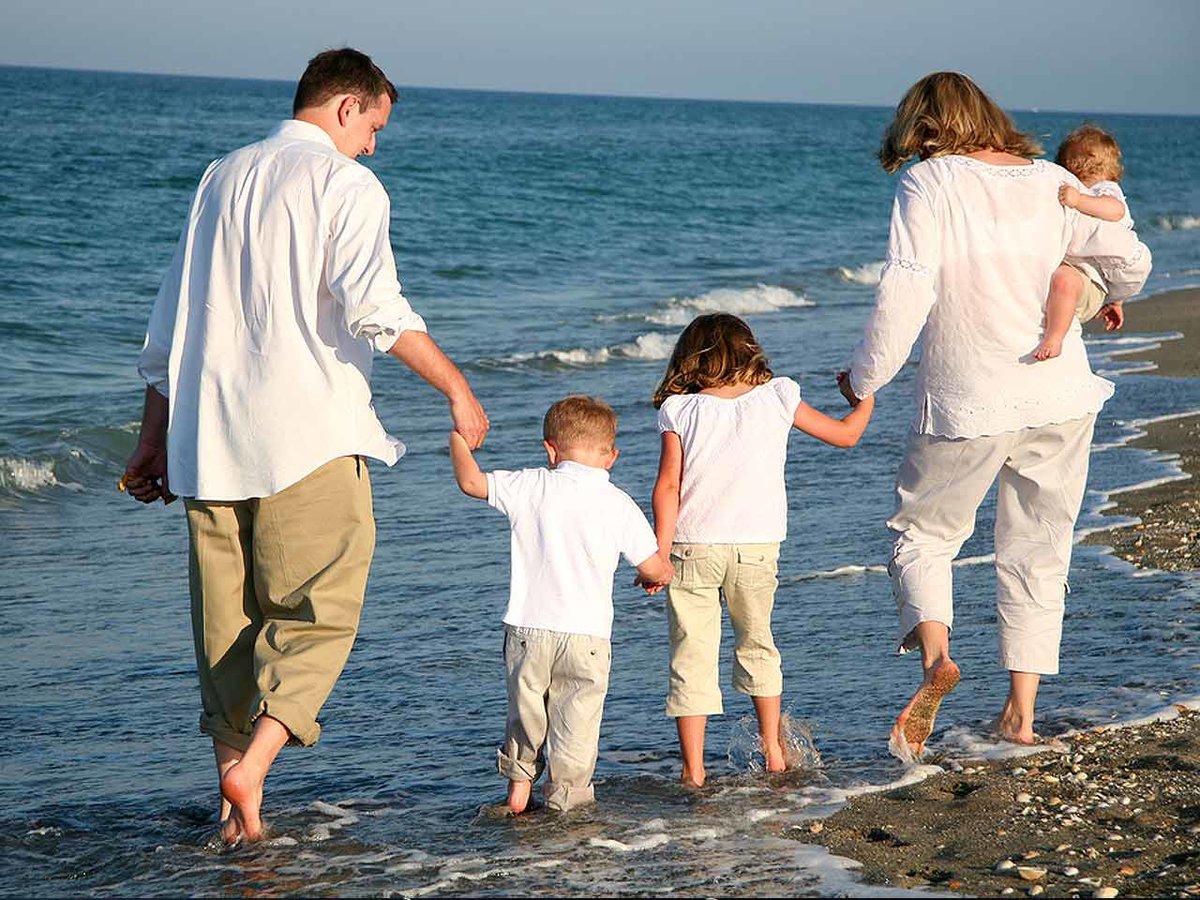 Любовь к родине начинается с семьи.
                                                                                                               Ф. Бэкон

Любовь к родному краю, родной культуре, родной речи начинается с малого – с любви к своей семье, к своему жилищу, к своему детскому саду.  Постепенно расширяясь, эта любовь переходит   в любовь к родной стране, к её истории, прошлому и настоящему, ко всему человечеству
                                                                                                         Д.С. Лихачёв
Цель проекта: способствовать закреплению интереса к своей семье; воспитывать любовь и уважительное отношение к родителям и своим предкам; формировать и развивать личность, развивать партнерские отношения с семьёй.
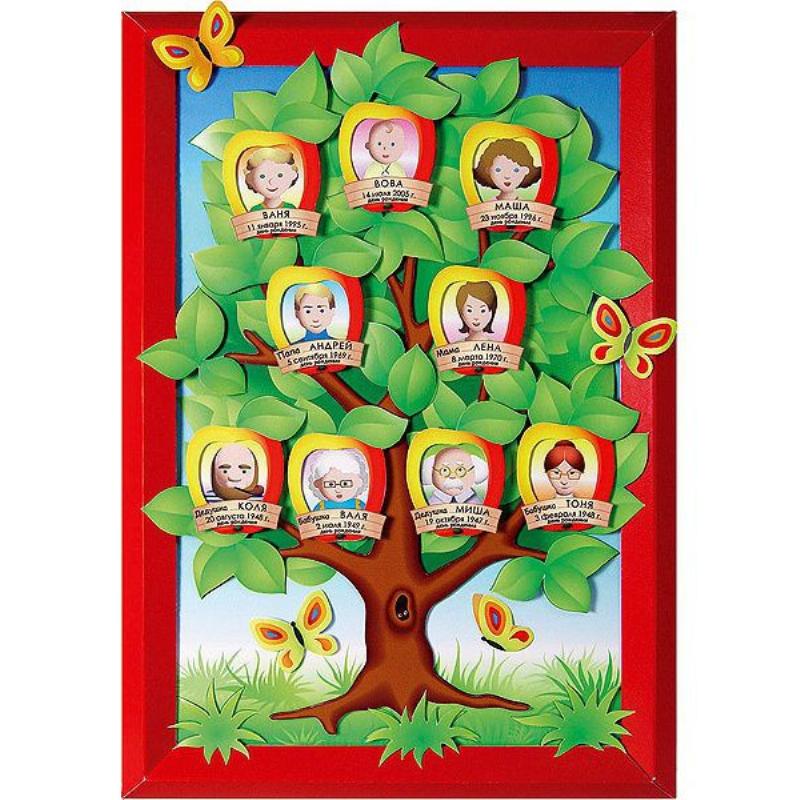 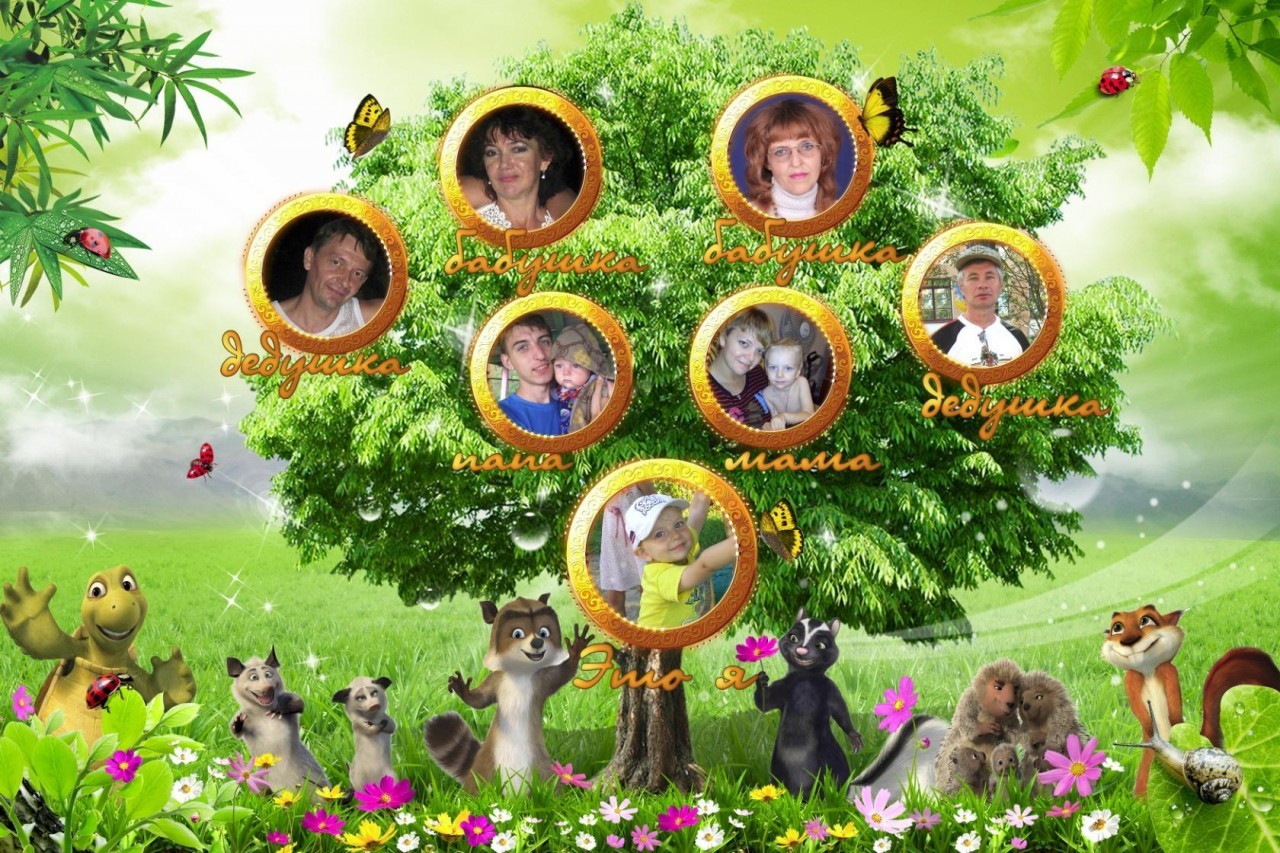 Рисование «Свидетельство о рождении для сказочный героев»
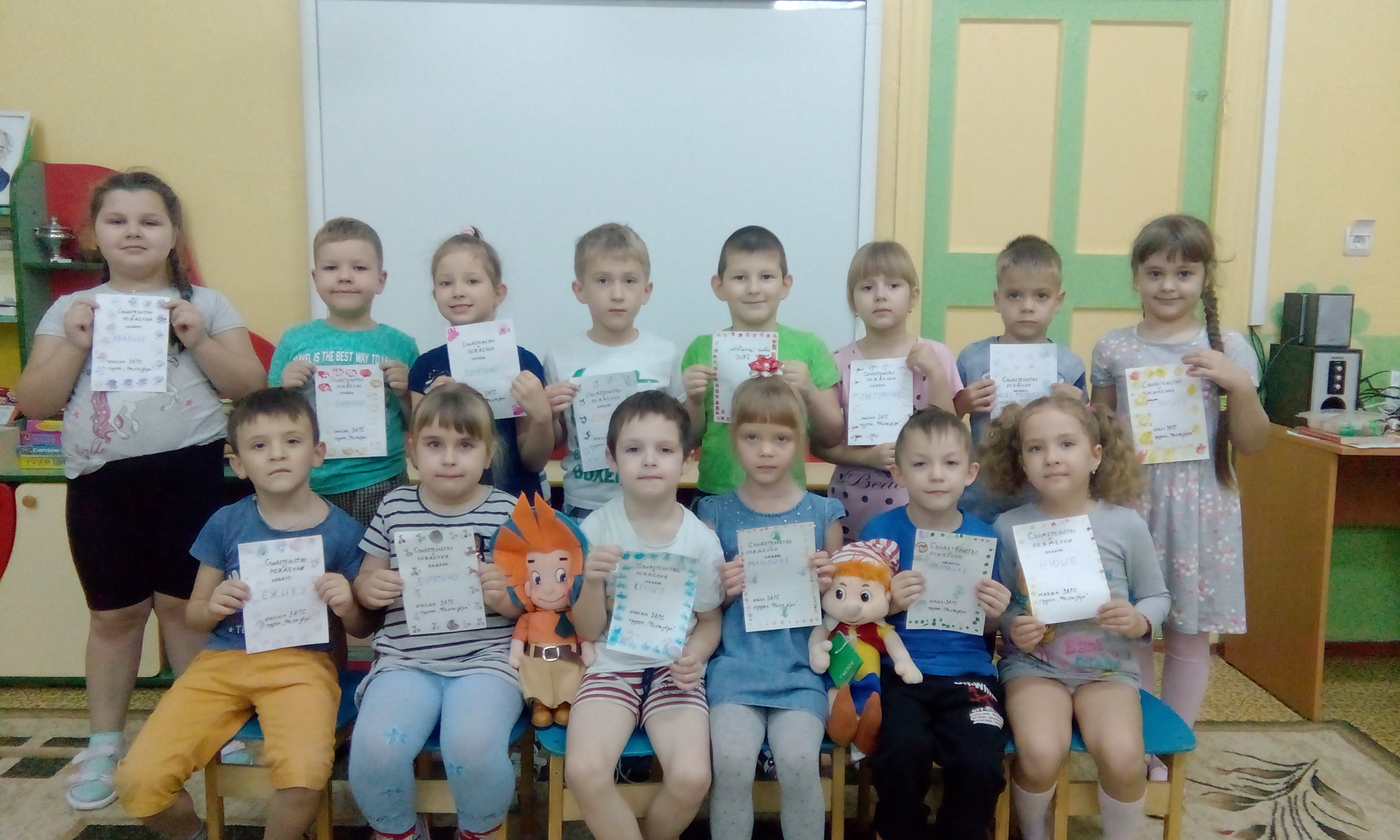 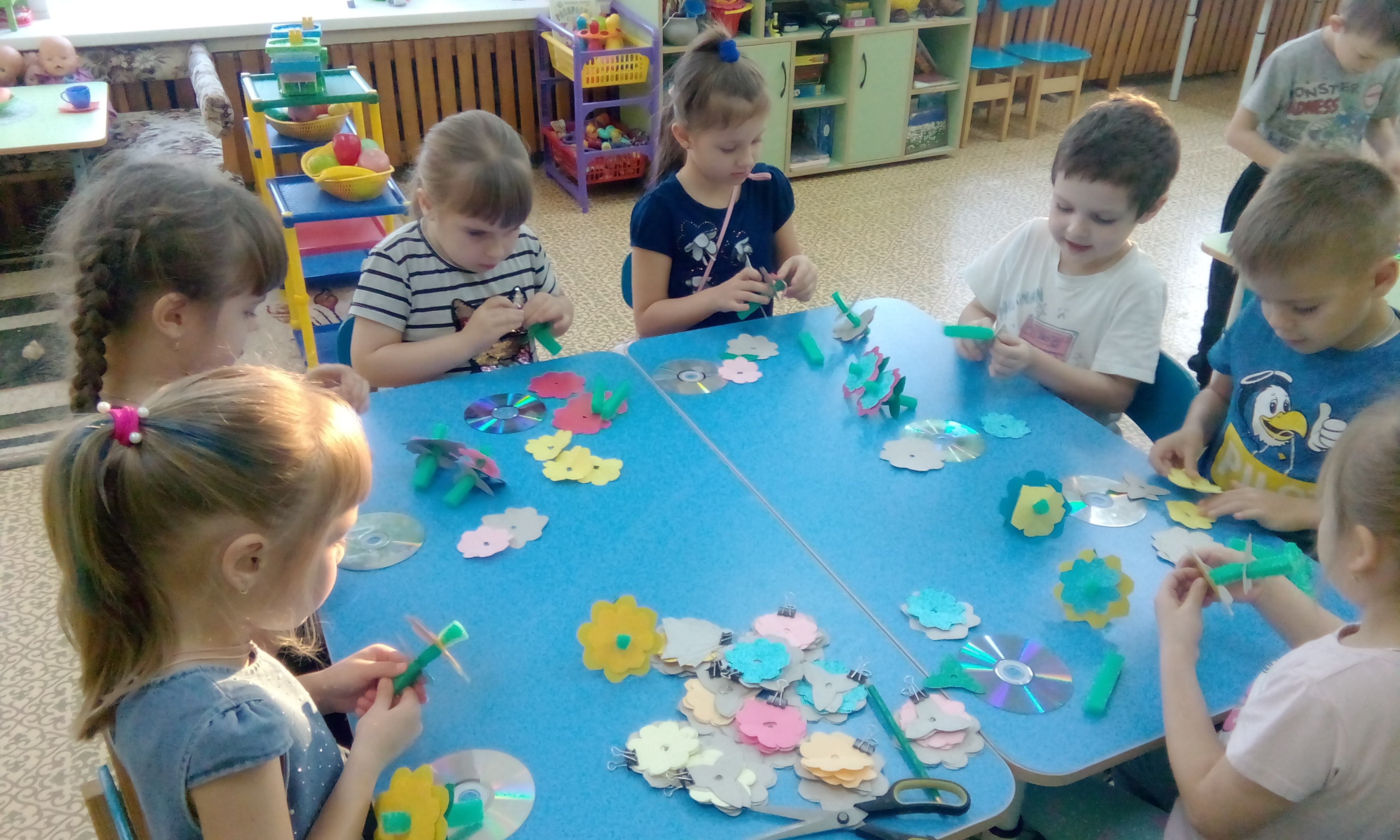 Проект «генеалогическое древо моей семьи»
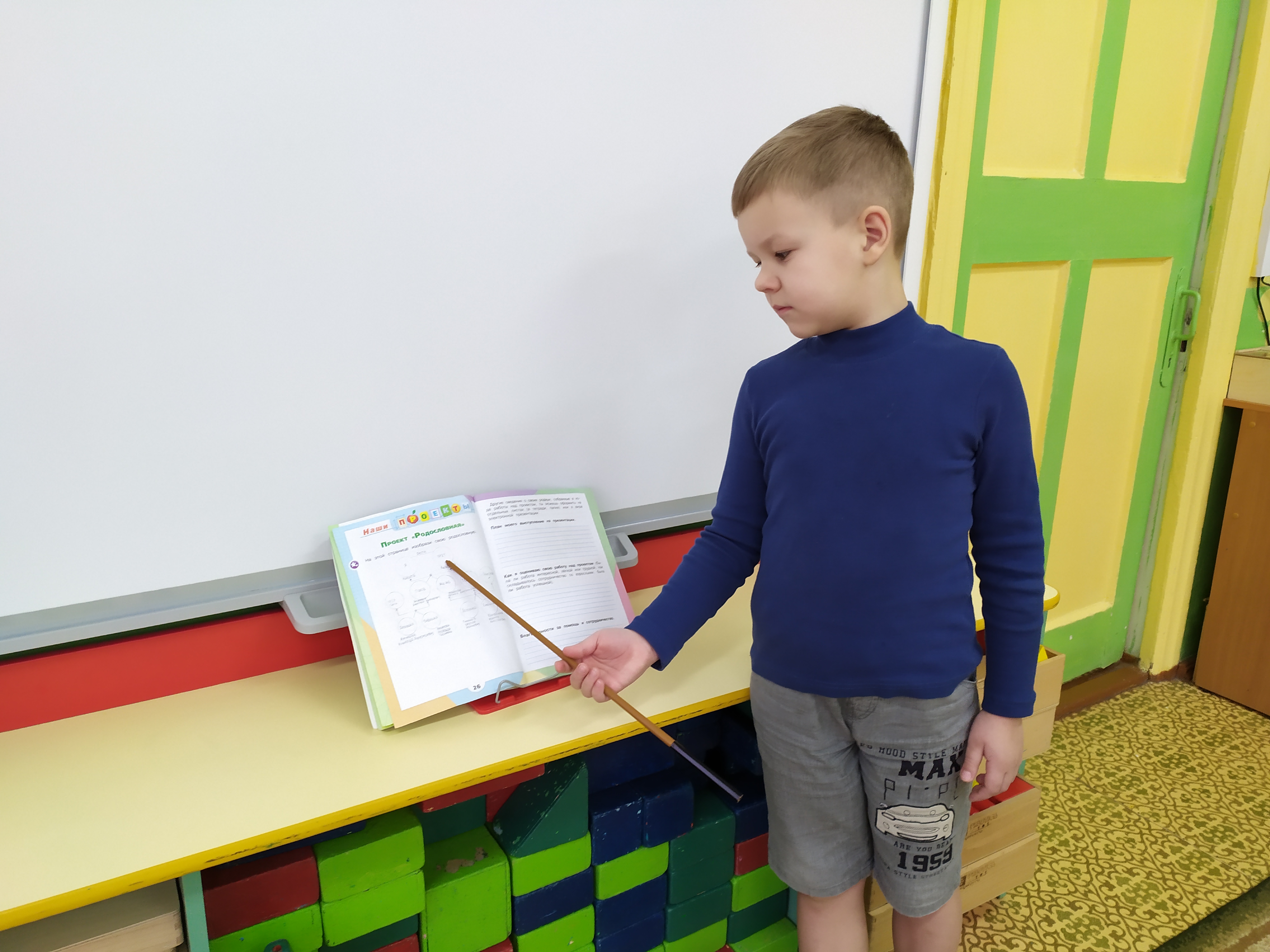 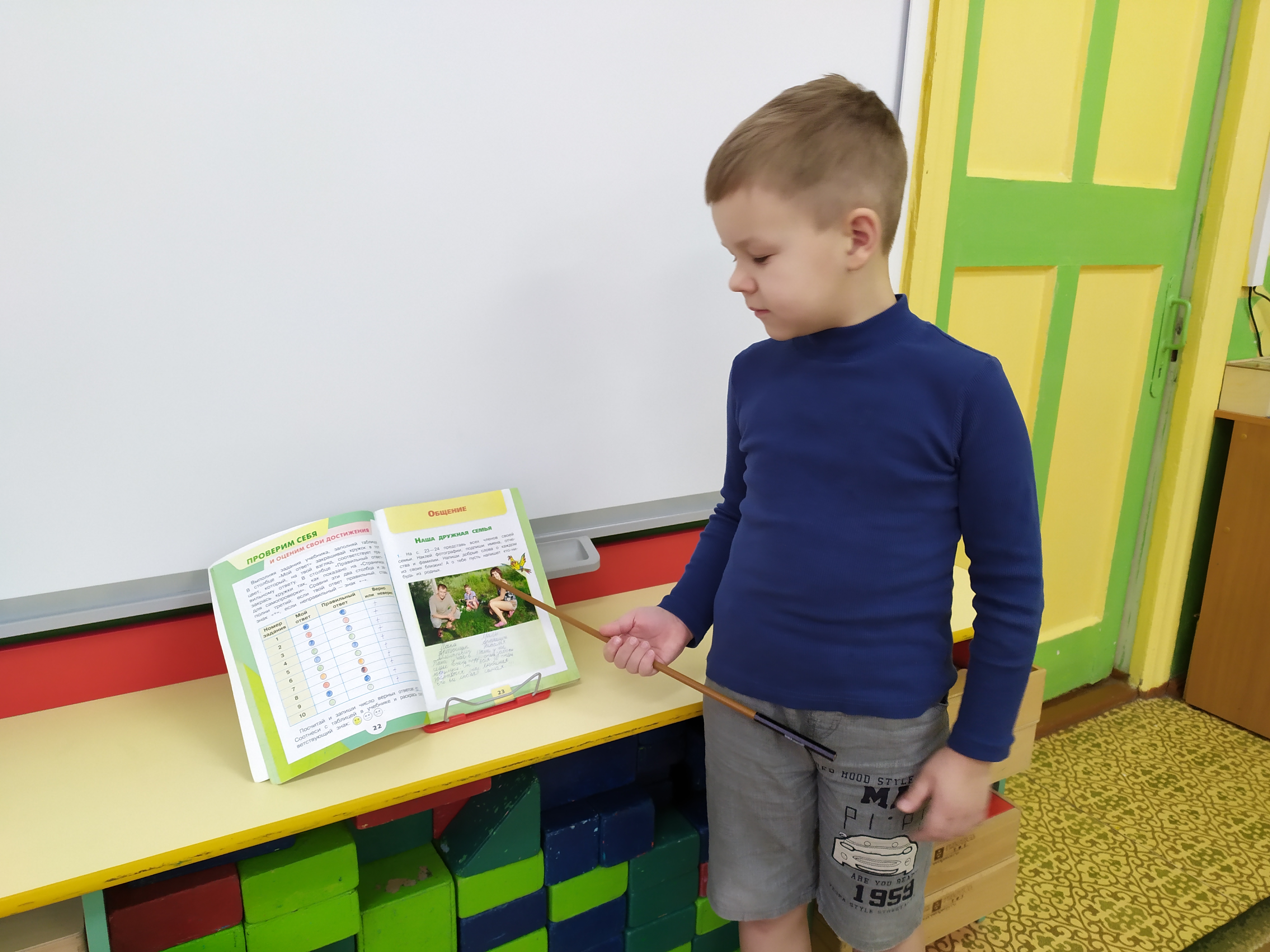 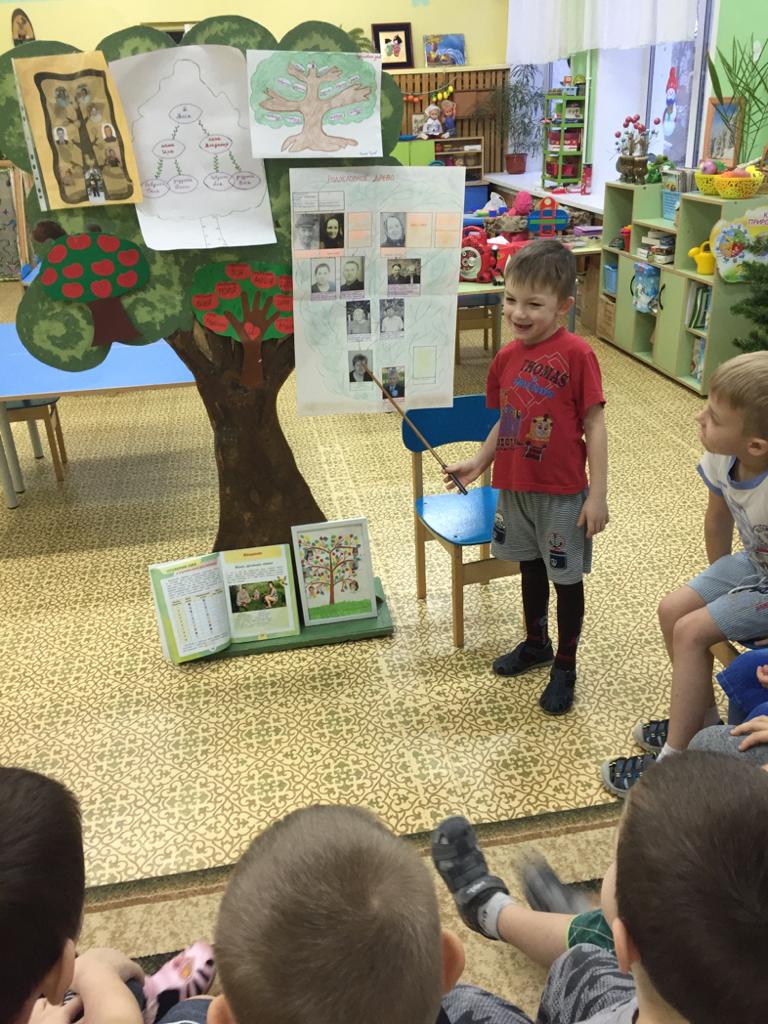 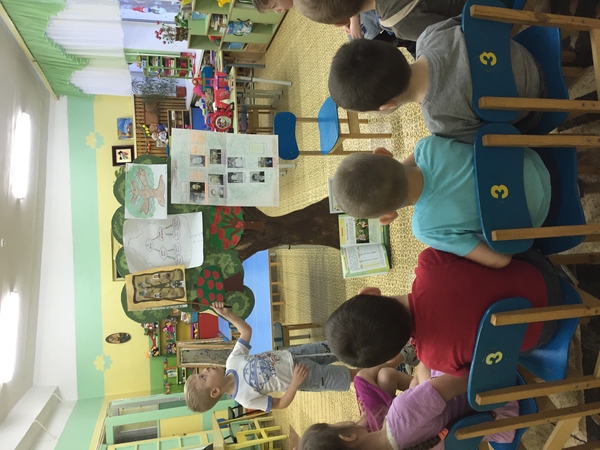 Вывод: считаю что цель выполнена.- дети познакомились с историей создания и развития каждой семьи;- показали необходимость знания своей родословной;- участие в проекте послужило установлению более тесных взаимоотношений детей и их родителей.